Analýza správania používateľa na Webe
Bc. Patrik Hlaváč 
Vedúci: Ing. Marián Šimko, PhD.
Aktuálny stav


výskumy, experimenty v Eyetracking:

 záťažové (hardware) riešenia, ovládanie dronov

 učenie s obrázkami, bez nich

 hľadanie nových typov kmitov oka

 overenia výsledkov experimentov „ručné“
Problém


 určiť, či je používateľ prítomný

 určiť, či sa používateľ pozerá
 
 určiť, či používateľ číta
 
 určiť, či sa používateľ učí
Hypotéza 1


Pomocou našej metódy umožníme určiť (naozaj) prečítaný text.
Merania

Fixácia

 prvotná fixácia

 opätovná fixácia

Kmit (saccade)

Strávená doba (dwell time) v AOI
Prístupy


Časová dĺžka kontaktu so slovom, v rámci nadradeného celku.

Pravidelný smer postupu fixácií. 

Pokrytie textu pohľadom / množstvo textu.

Overenie experimentom.
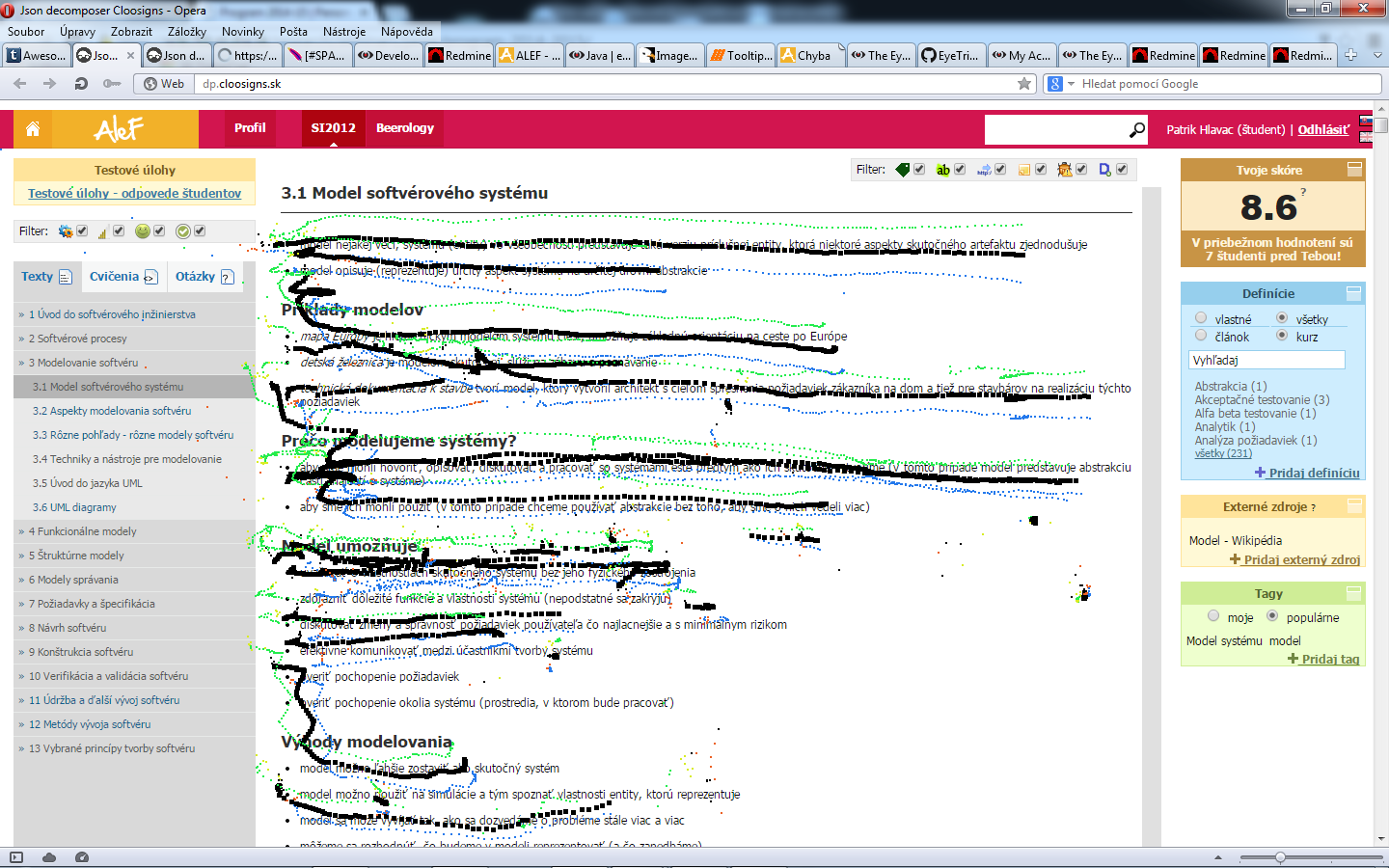 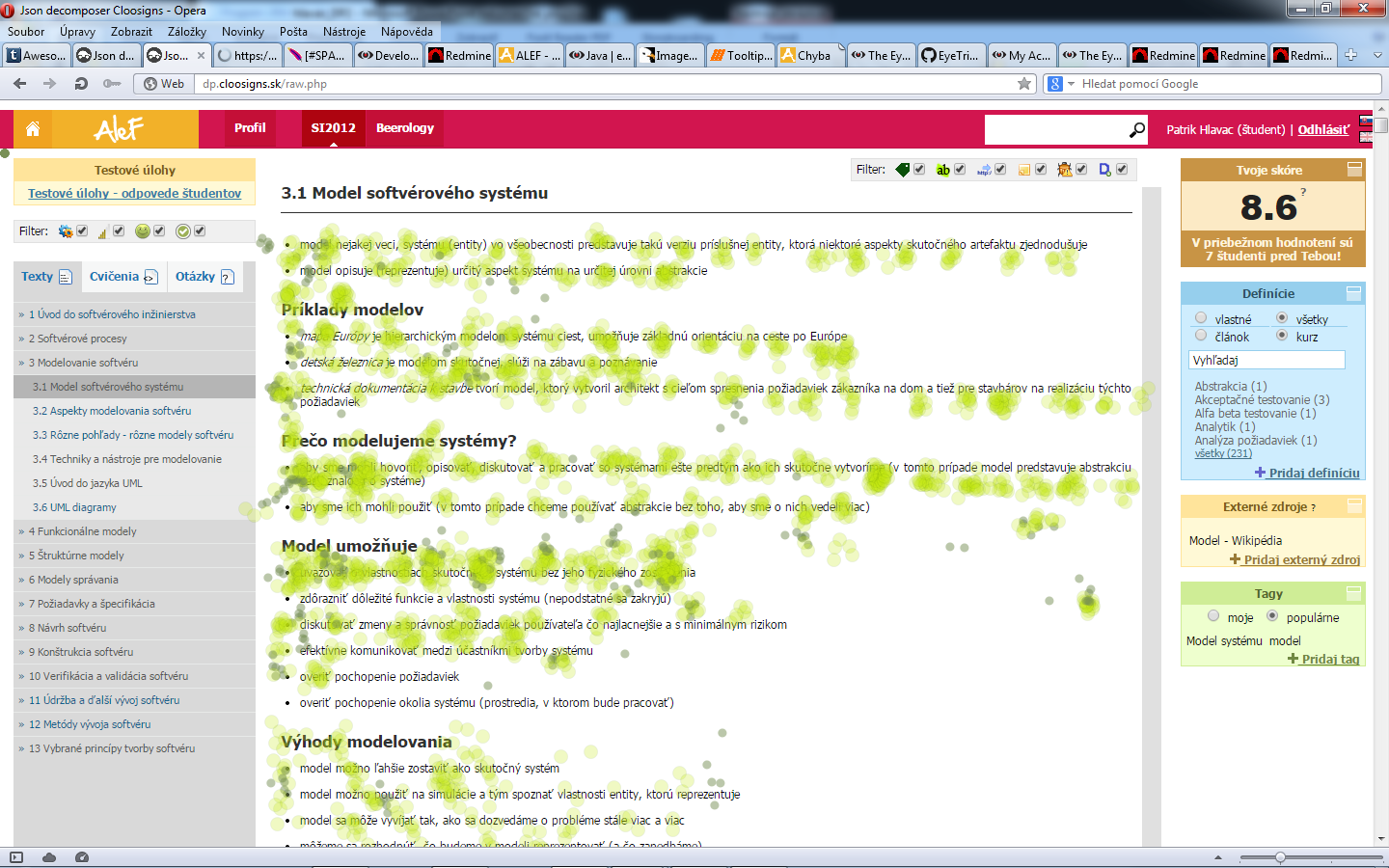 Mapovanie?
Odchýlky u jednotlivcov, posun os y
Využitie


Obohatiť súčasný model používateľa, presnejšie určiť hodnotenie (veľkosť scóre ... ).
Hypotéza 2


Pomocou našej metódy dokážeme určiť naučené časti textu.
Prístupy


Hľadanie podobných vzorov v nahratých session 
so zámerom učenia sa.

Overenie anketou.
Ďakujem za pozornosť
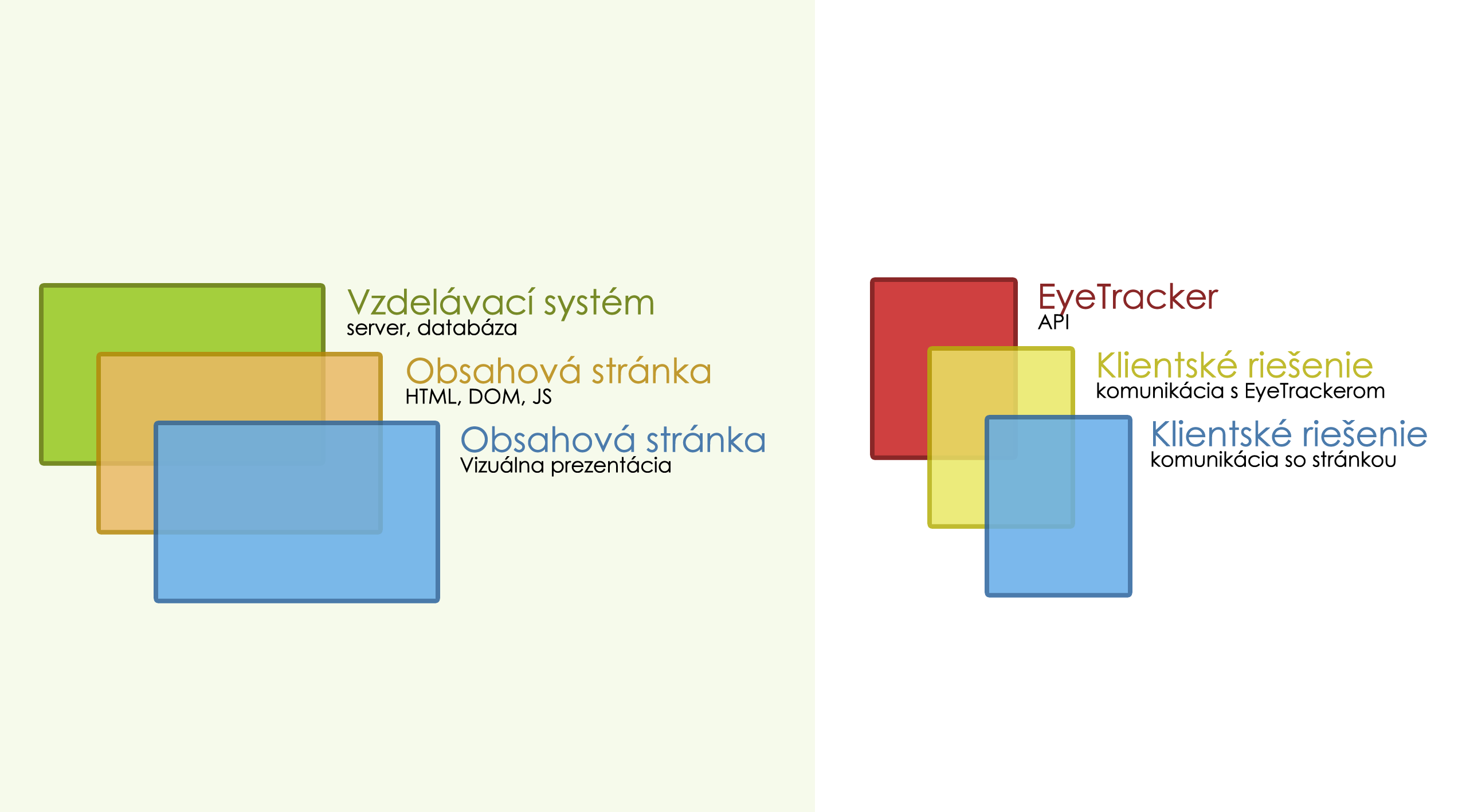